A GHS Label for Inner Packaging – Maleic Anhydride (Without Transport Information)
The product identifier must  be the same as that 
   used on SDS;

 Nominal quantity is required if the  product is sold 
   to the general public;

 Hazard pictograms should be in the  shape of a 
  square set at a point (diamond shape), and should 
  have a black symbol on a white background 
  with a red border. Each hazard pictogram should 
  cover at least one fifteenth of the surface area of the 
  harmonized label, but the minimum area shall not be 
  less than 1 square centimeters.

  The requirement of the size of a GHS  label in EU
Maleic Anhydride

CAS number: 108-31-6 EC number: 200-659-6



Index-No: 603-001-00-X
Manufactured by or supplied by
xxxChemicals
Xxx xxxx, The Netherlands 

Tel:+31-652xxxx
www.xxxchemicals.com
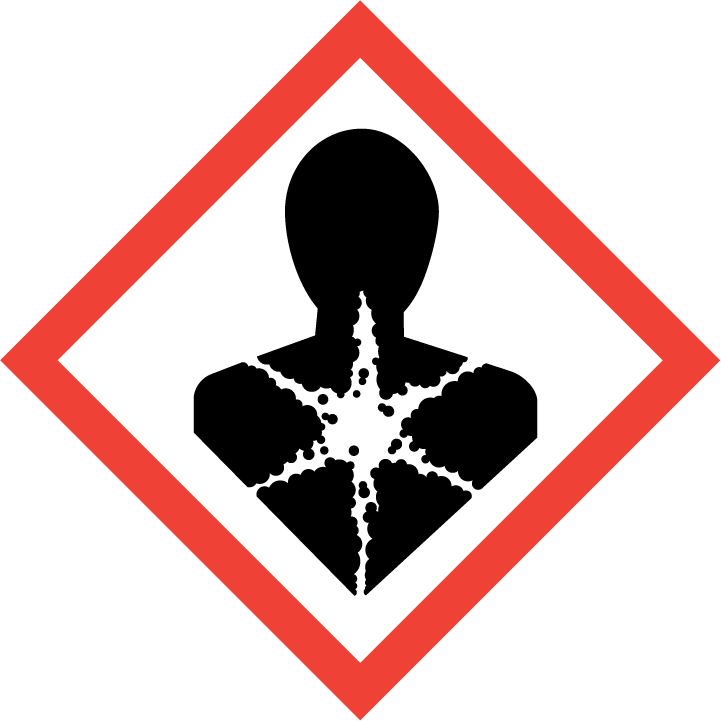 Danger

Harmful if swallowed. 
Causes severe skin burns and eye damage. 
May cause allergy or asthma symptoms or breathing 
difficulties if inhaled. 
May cause an allergic skin reaction.

Do not eat, drink or smoke when using this product. 
If swallowed:  Call a poison center or
doctor/physician if you feel unwell.
IF inhaled: Remove victim to fresh air and keep at rest in a position comfortable for breathing. 
IF on skin(or hair):Remove/Take off immediately all contaminated clothing. Rinse skin with water/shower.
Store locked up.
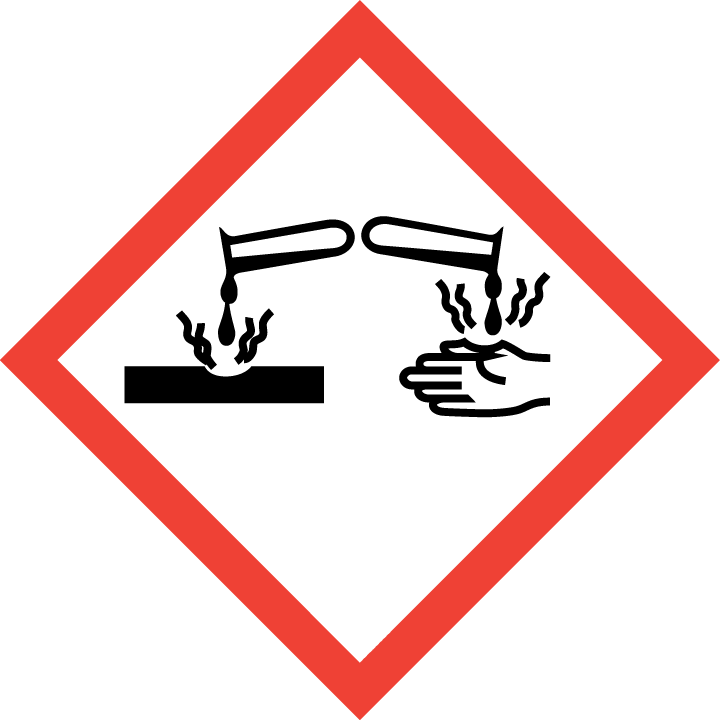 A GHS Label for Single Packaging and Outer Packaging (with Transport Information Included)
Maleic Anhydride

CAS number: 108-31-6 EC number: 200-659-6



Index-No: 603-001-00-X
Manufactured by or supplied by
xxxChemicals
Xxx xxxx, The Netherlands 

Tel:+31-652xxxx
www.xxxchemicals.com
UN 2215 
Maleic Anhydride
Danger

Harmful if swallowed. 
Causes severe skin burns and eye damage. 
May cause allergy or asthma symptoms or breathing 
difficulties if inhaled. 
May cause an allergic skin reaction.

Do not eat, drink or smoke when using this product. 
If swallowed:  Call a poison center or
doctor/physician if you feel unwell.
IF inhaled: Remove victim to fresh air and keep at rest in a position comfortable for breathing. 
IF on skin(or hair):Remove/Take off immediately all contaminated clothing. Rinse skin with water/shower.
Store locked up.
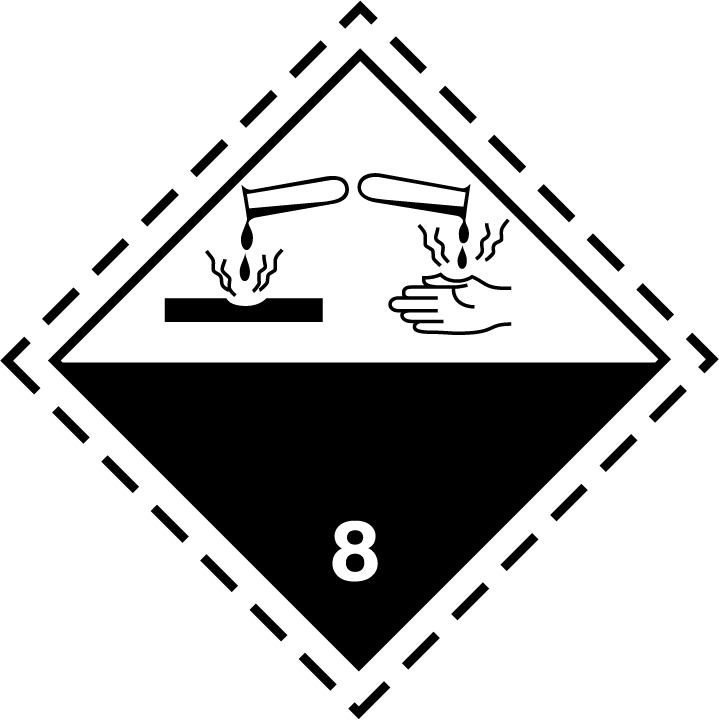 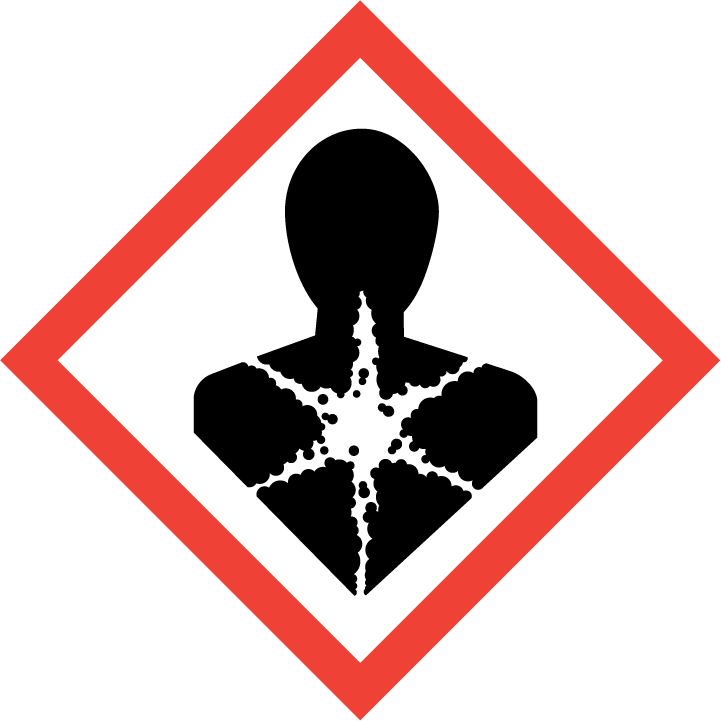 1. Where a package consists of an outer and an inner packaging, together with any intermediate packaging, and the outer packaging meets labelling provisions in accordance with the rules on the transport of dangerous goods, the inner and any intermediate packaging shall be labelled in accordance with this Regulation. The outer packaging may also be labelled in accordance with this Regulation. Where the hazard pictogram(s) required by this Regulation relate to the same hazard as in the rules for the transport of dangerous goods, the hazard pictogram(s) required by this Regulation need not appear on the outer packaging.  - EU CLP Regulation/GHS.